美洲華語首冊 MeiZhou Chinese
第六課 ppt
第一部份：課文-手趾頭，腳趾頭
第二部份：說話練習
第三部份：課堂活動
第四部份：拼音練習
第五部份：活用成語/四字格詞語
第一部份
第六課課文:
手趾頭, 腳趾頭
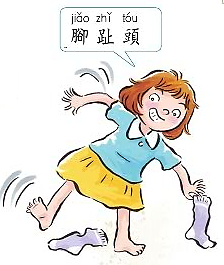 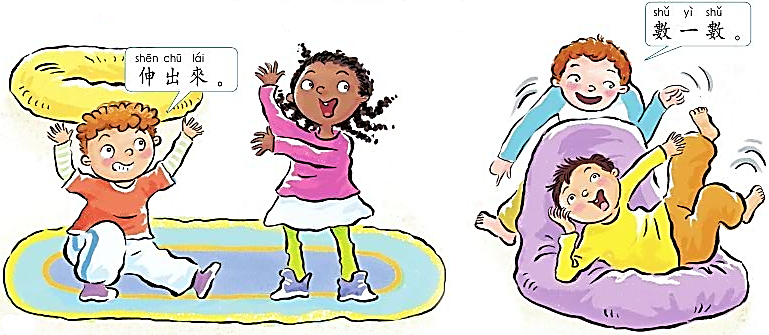 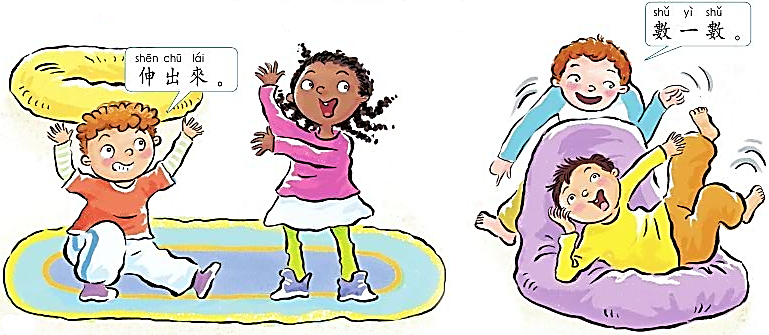 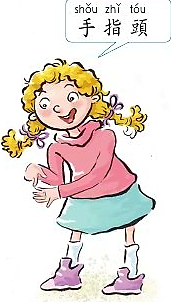 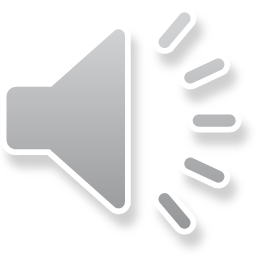 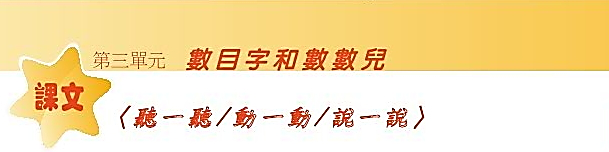 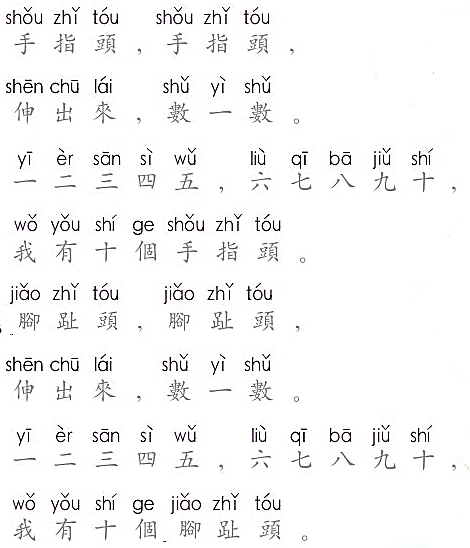 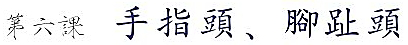 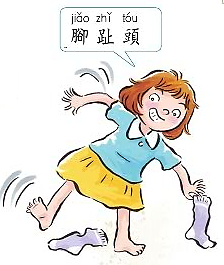 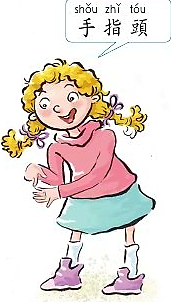 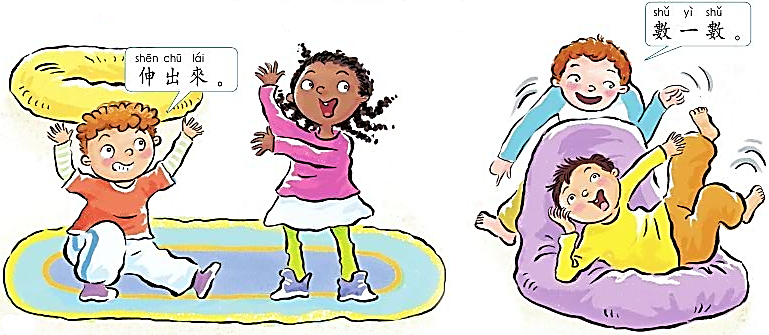 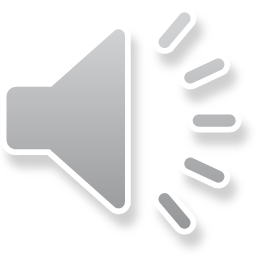 第二部份
說話練習
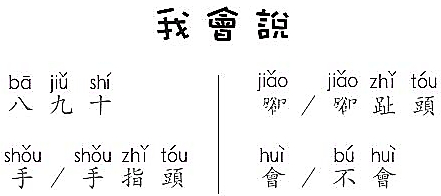 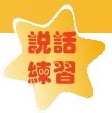 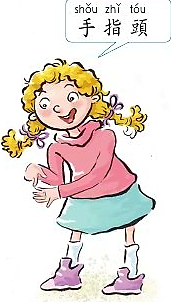 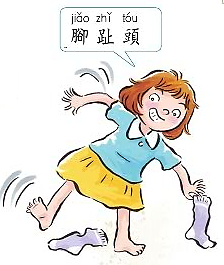 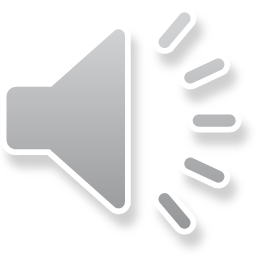 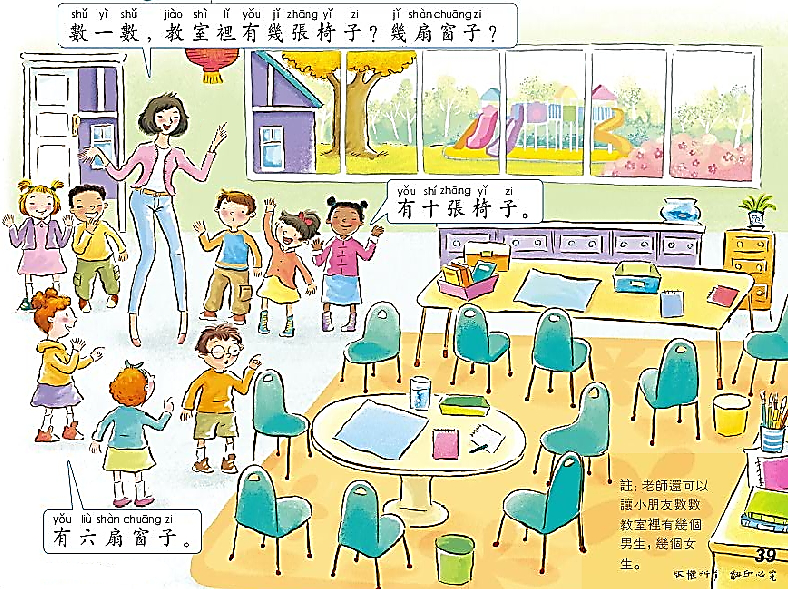 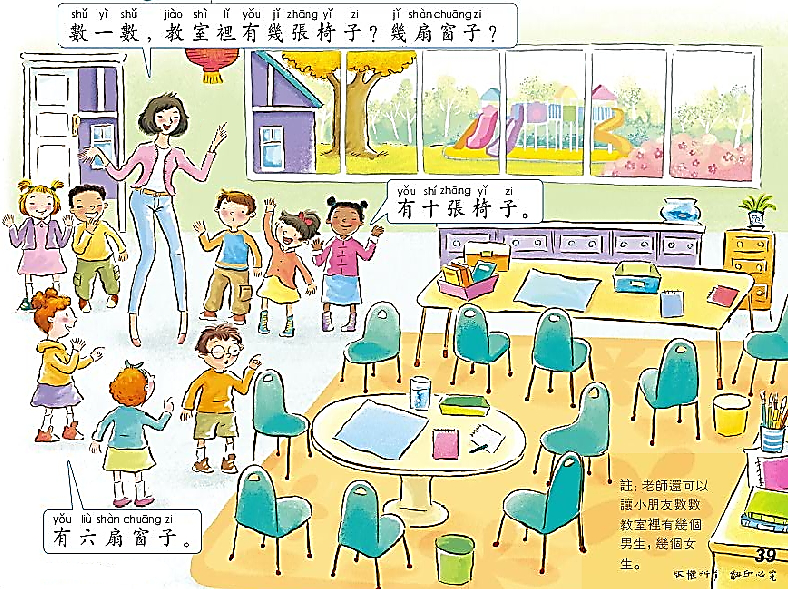 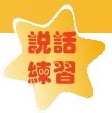 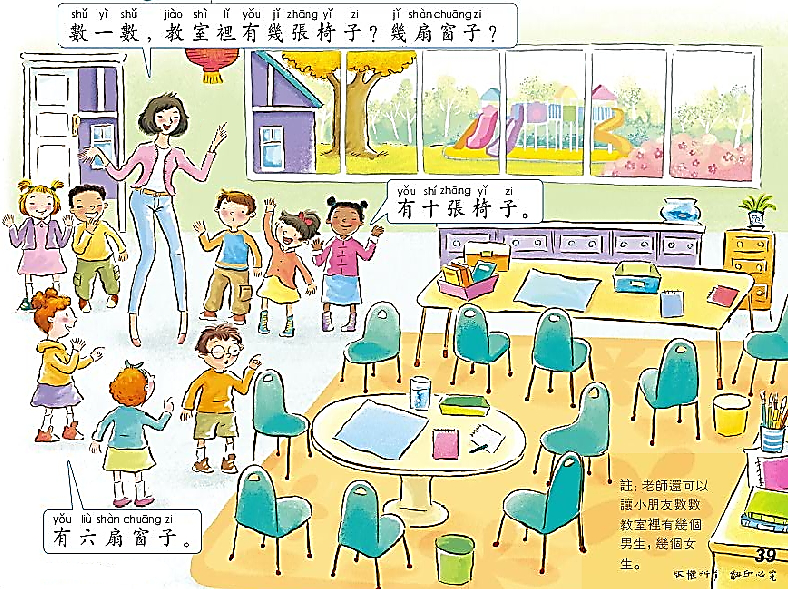 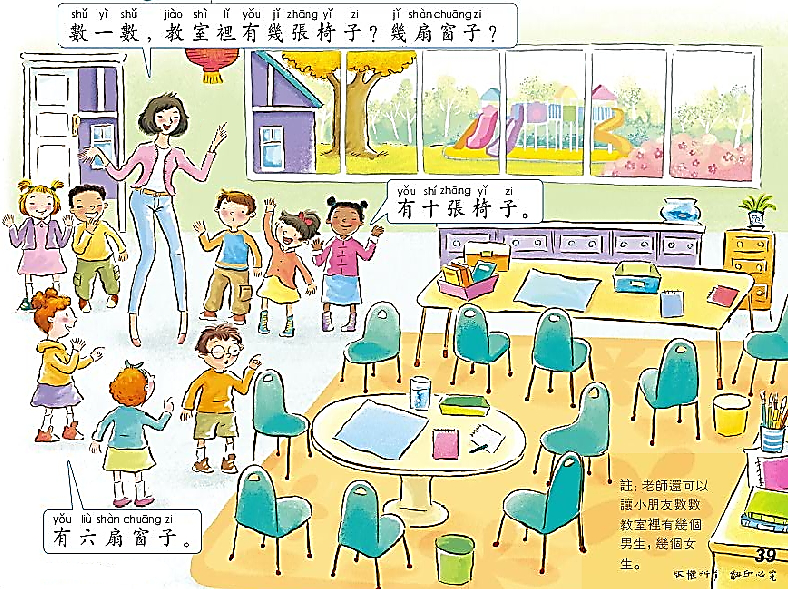 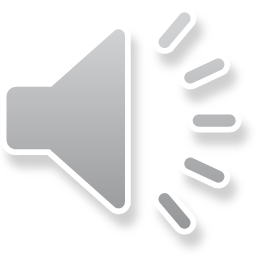 第三部份
課堂活動
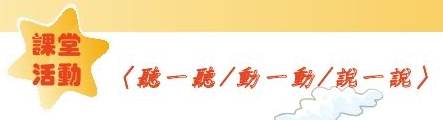 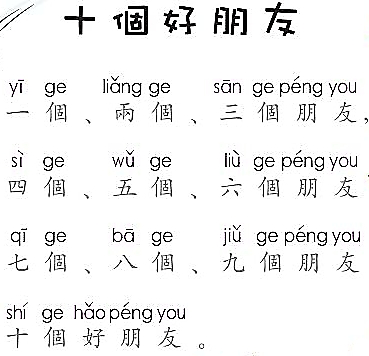 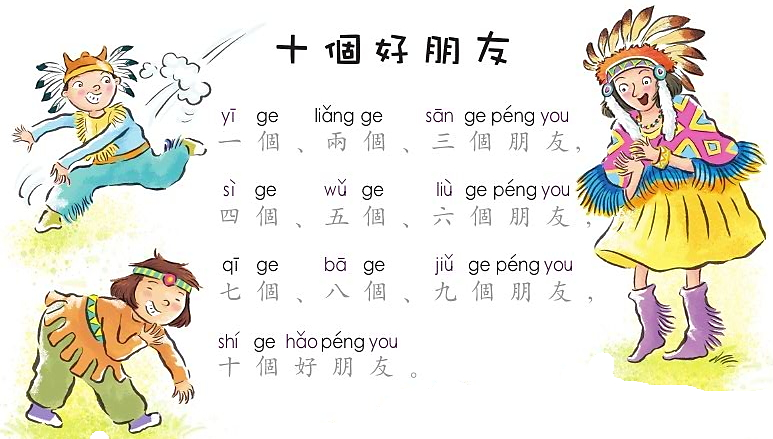 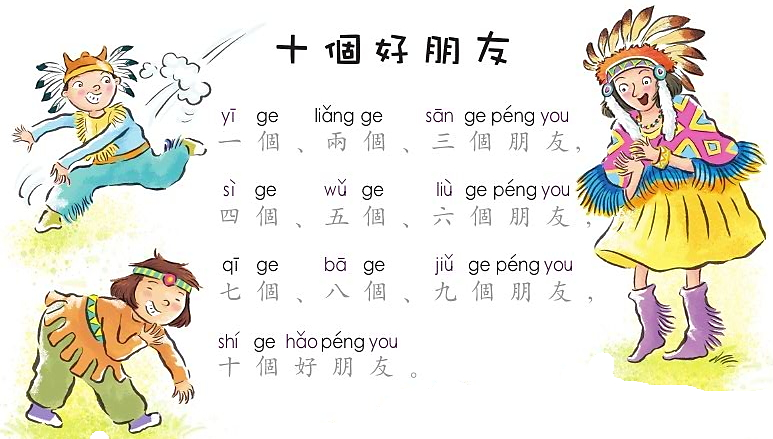 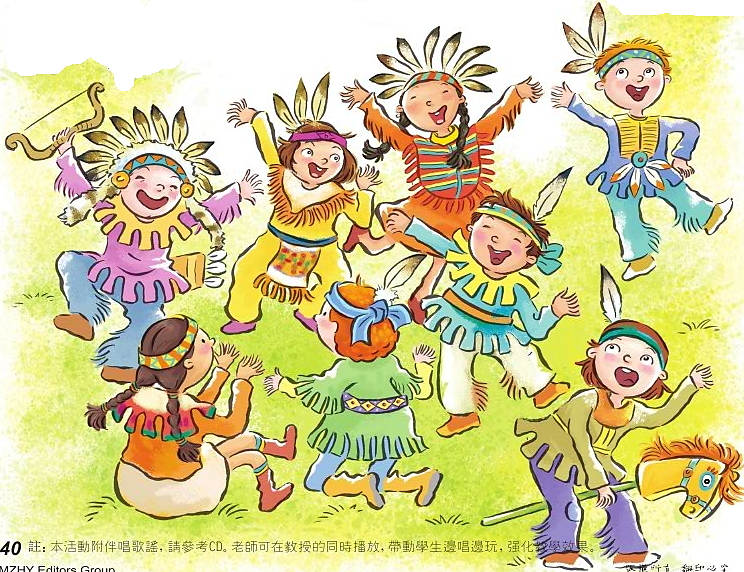 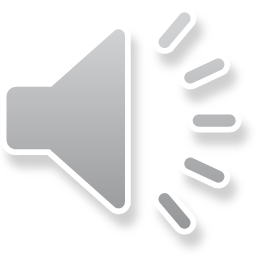 歌曲
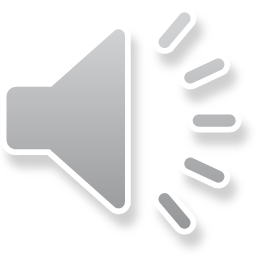 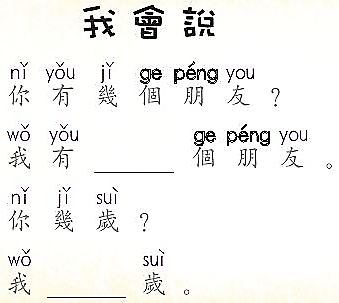 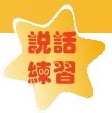 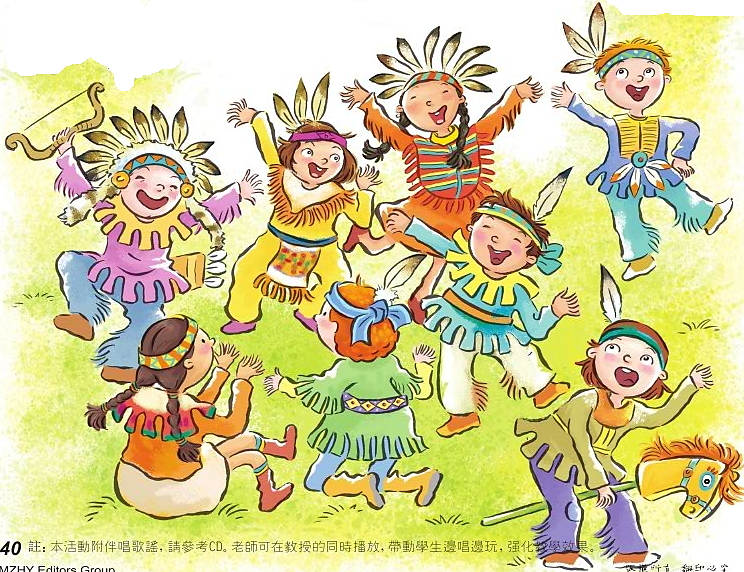 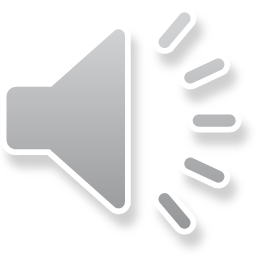 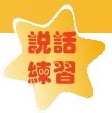 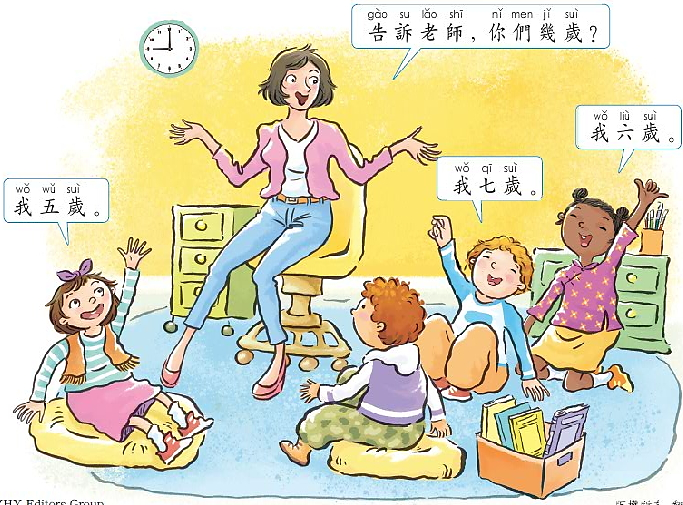 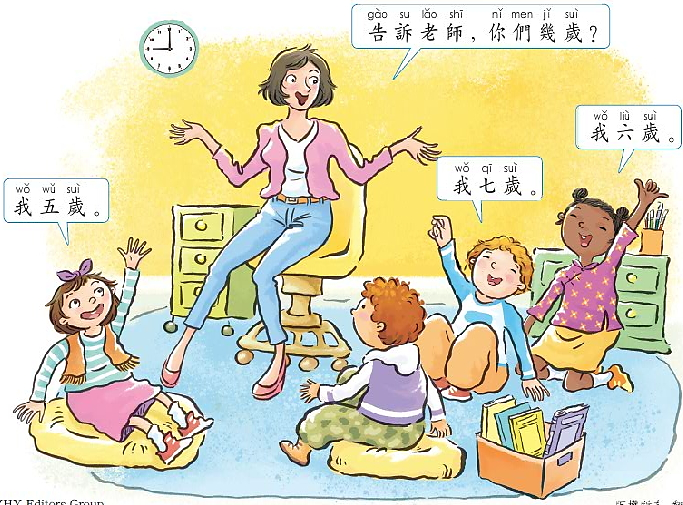 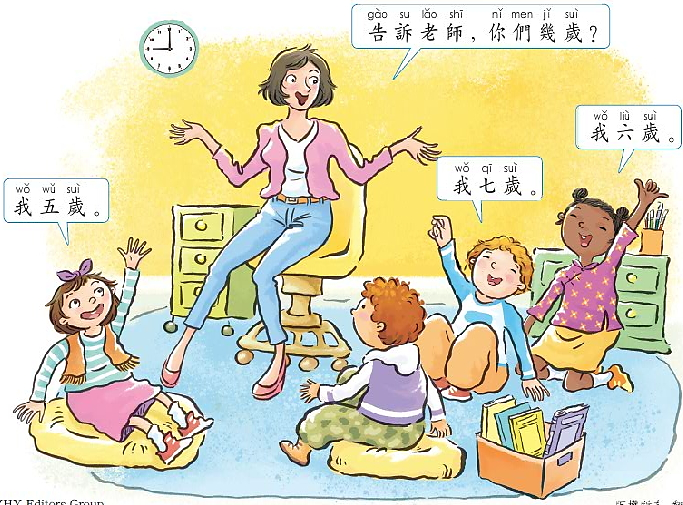 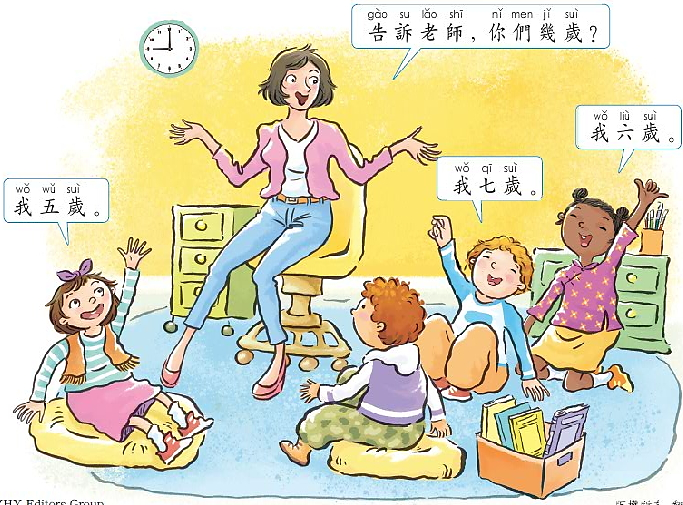 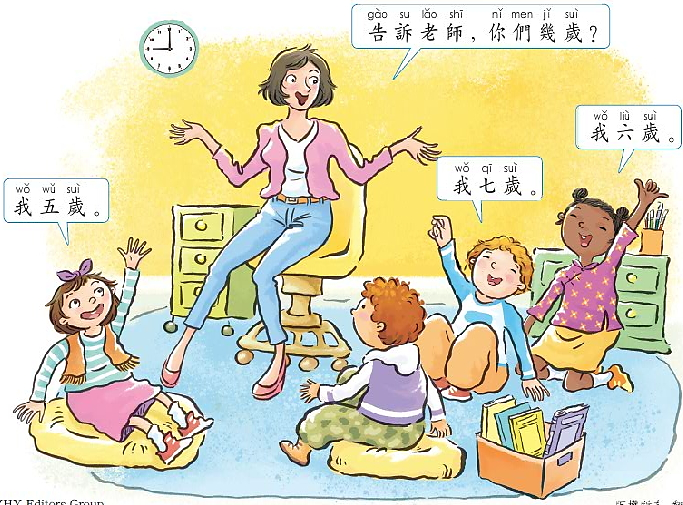 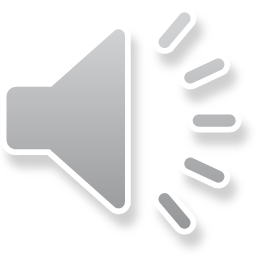 第四部份
拼音練習
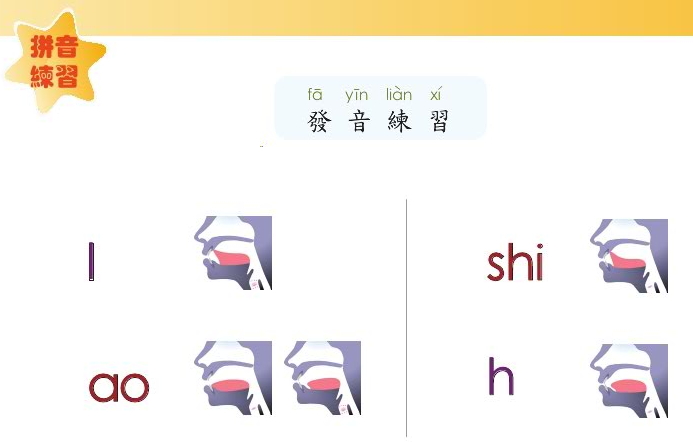 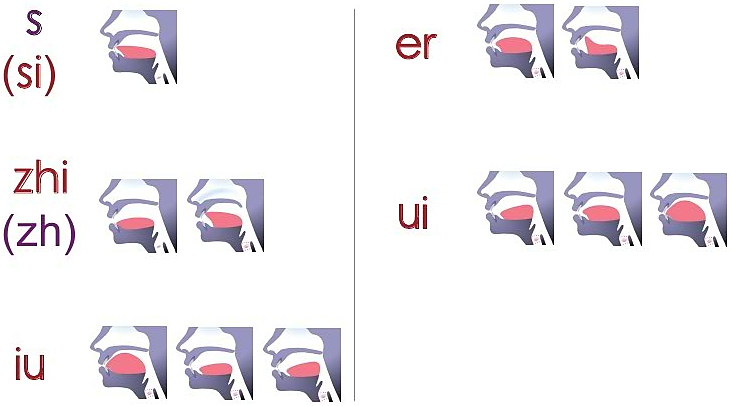 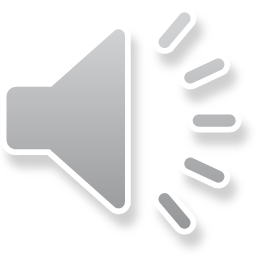 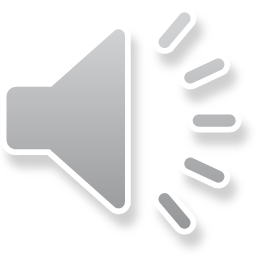 1.
2.
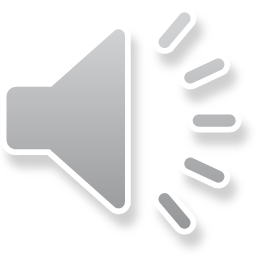 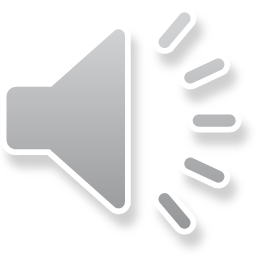 3.
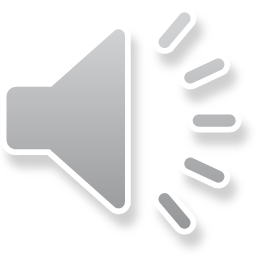 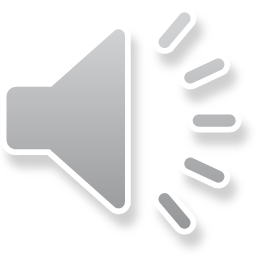 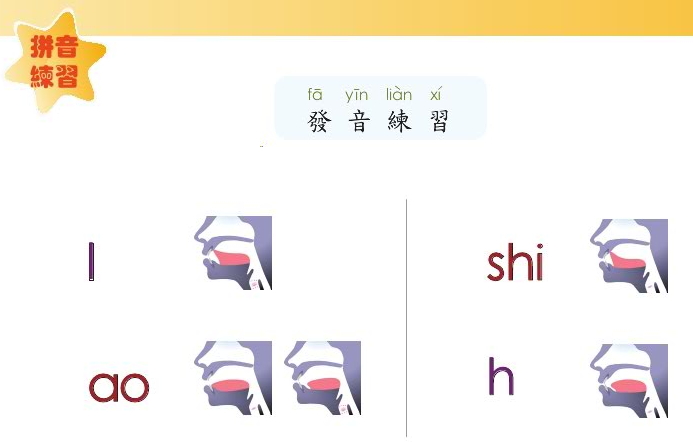 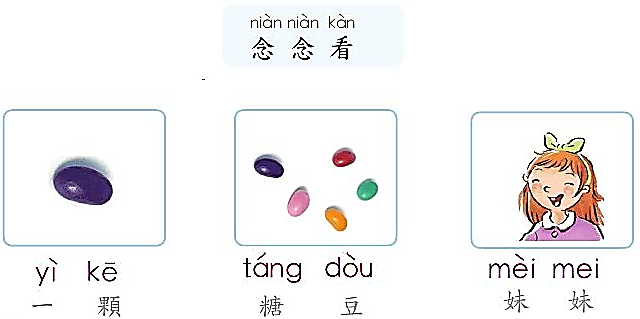 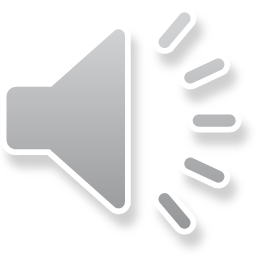 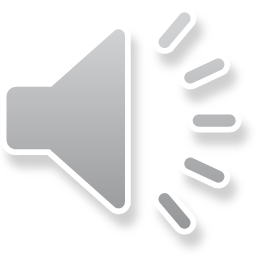 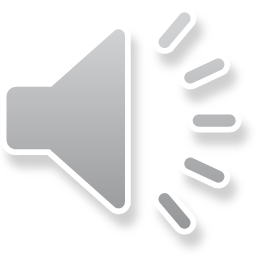 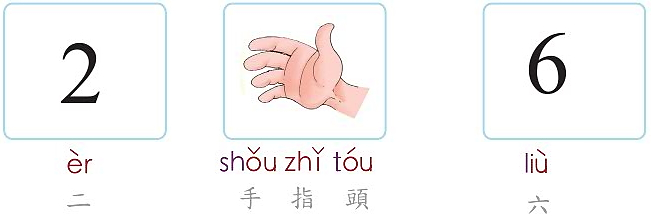 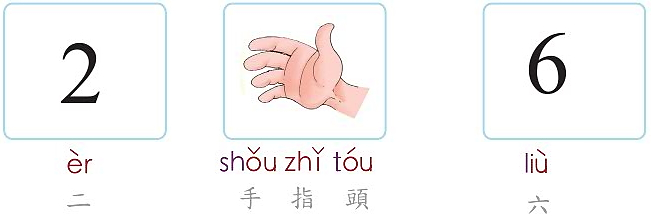 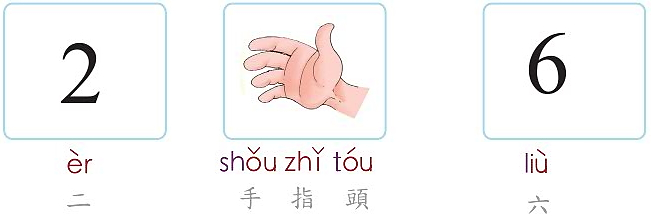 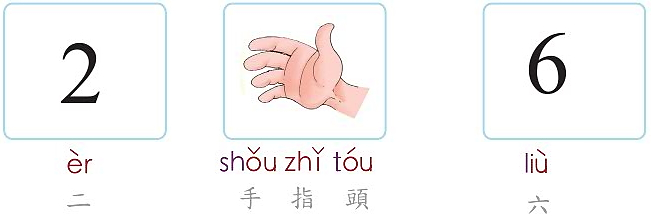 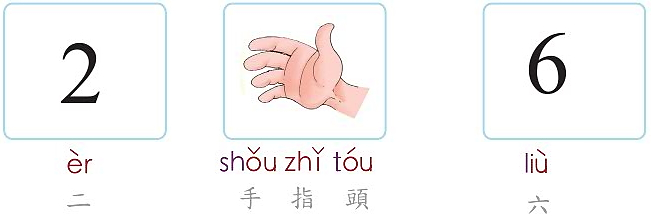 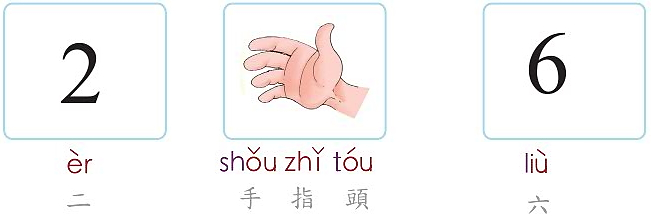 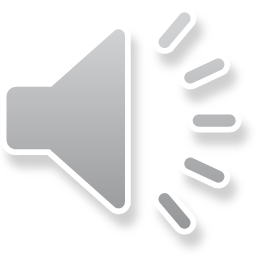 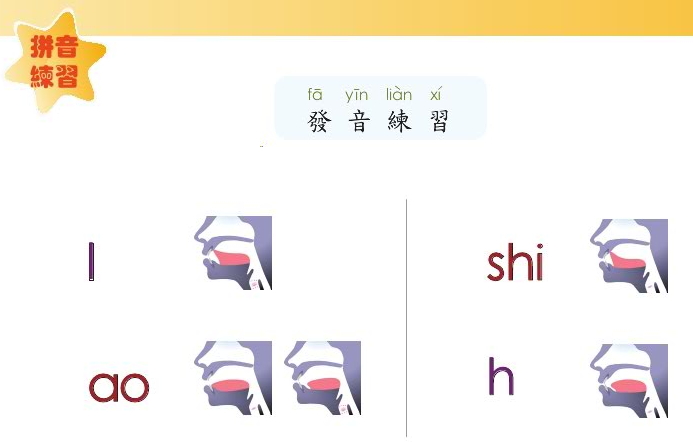 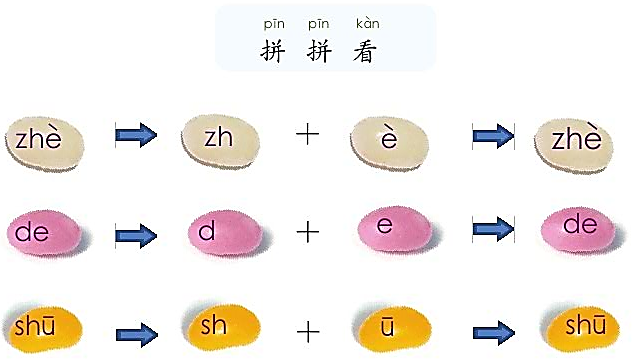 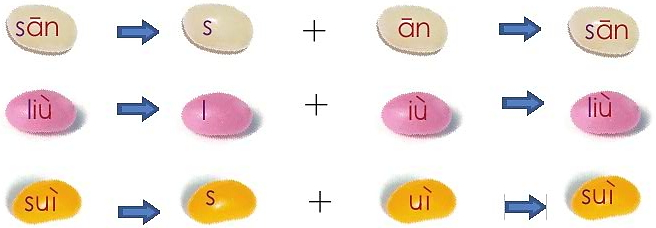 1.
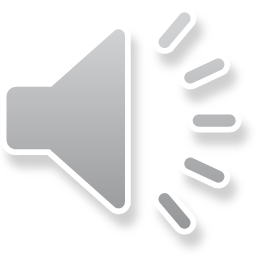 2.
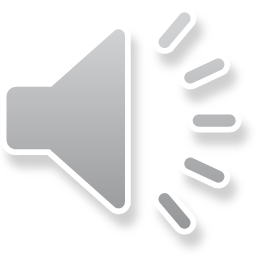 3.
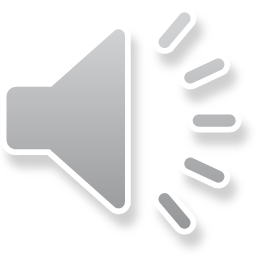 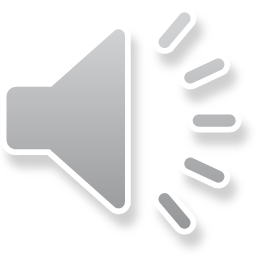 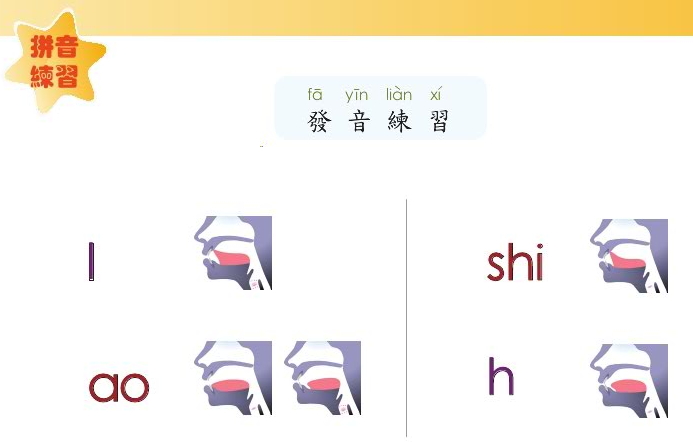 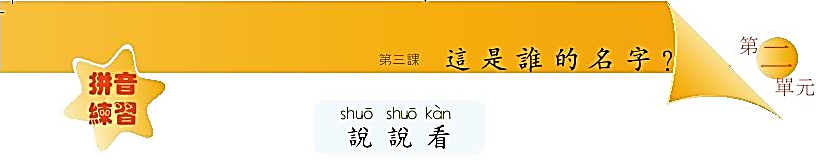 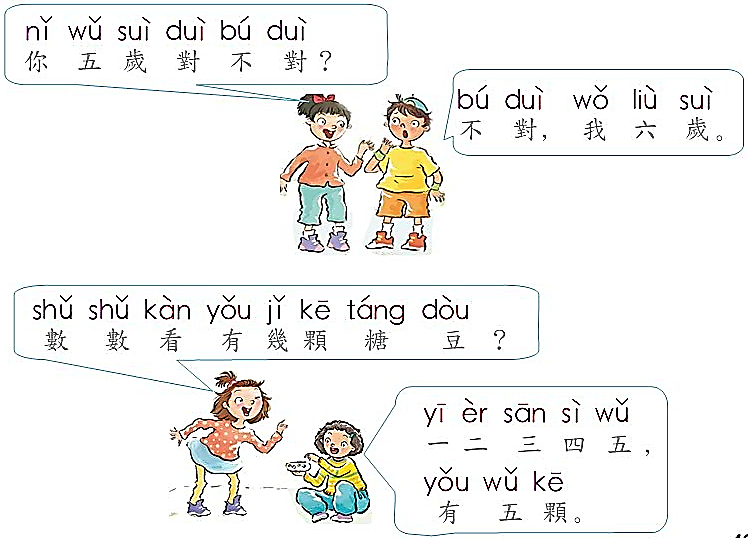 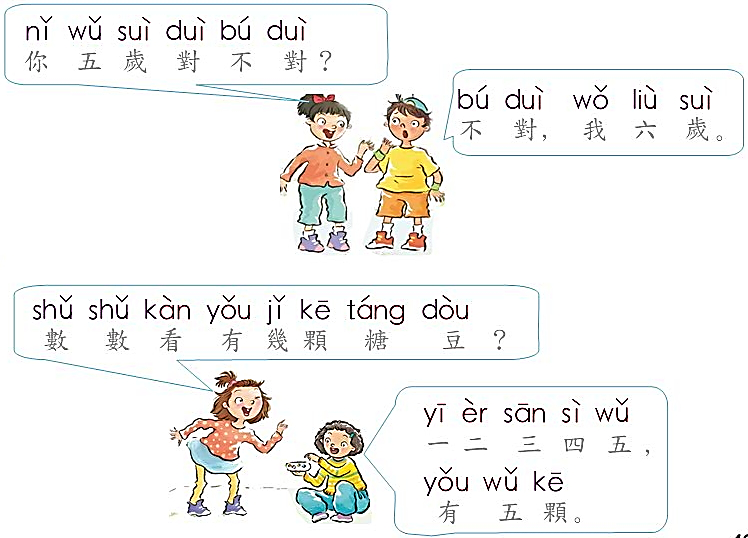 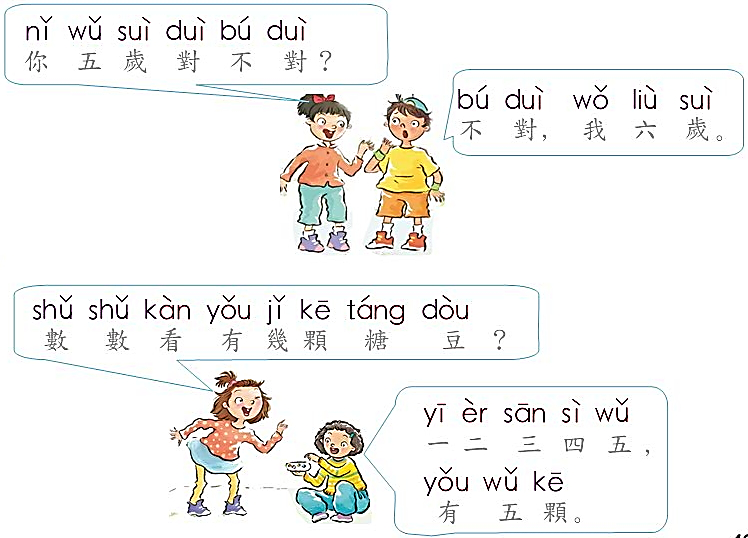 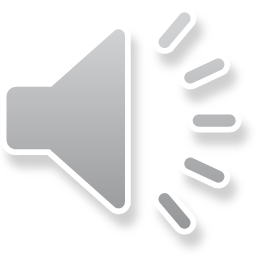 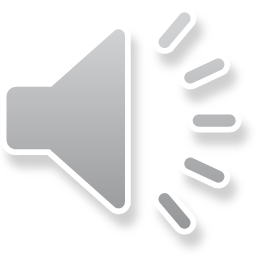 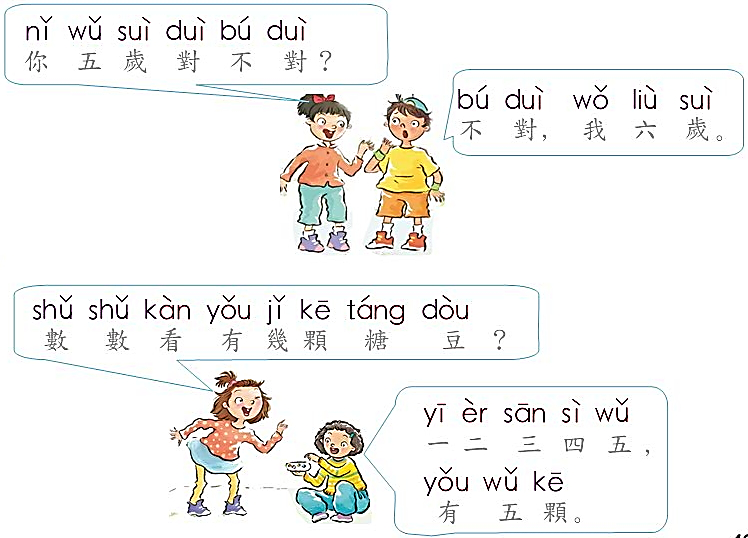 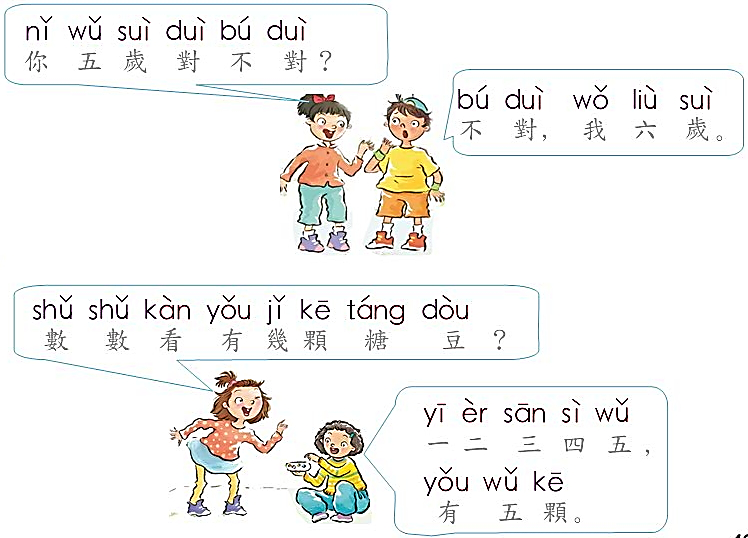 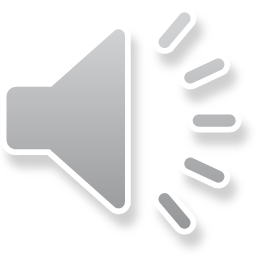 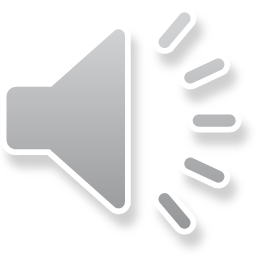 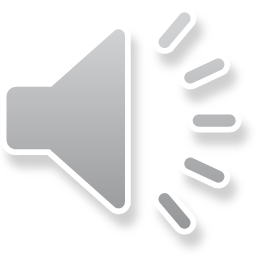 第五部份
活用成語／
四字格詞語
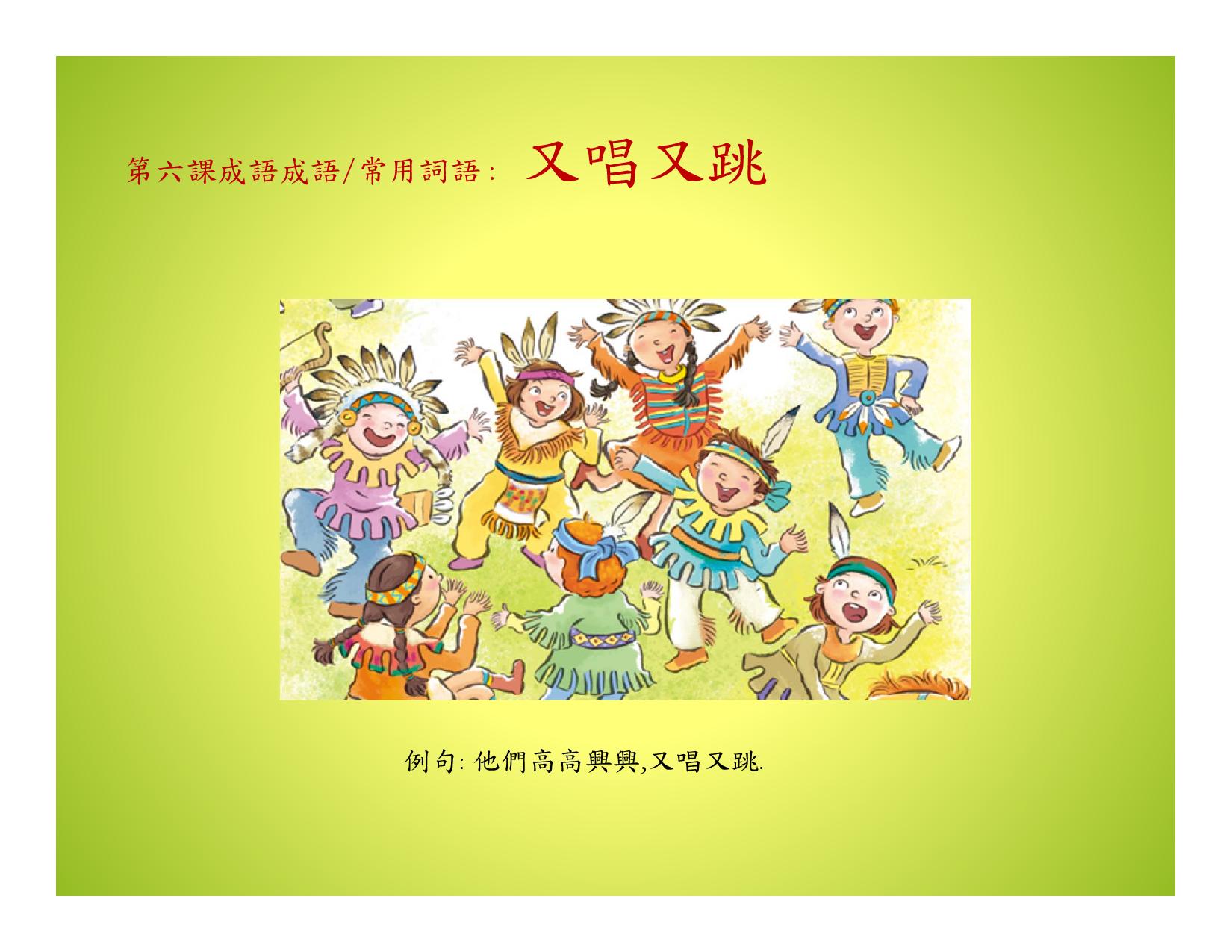 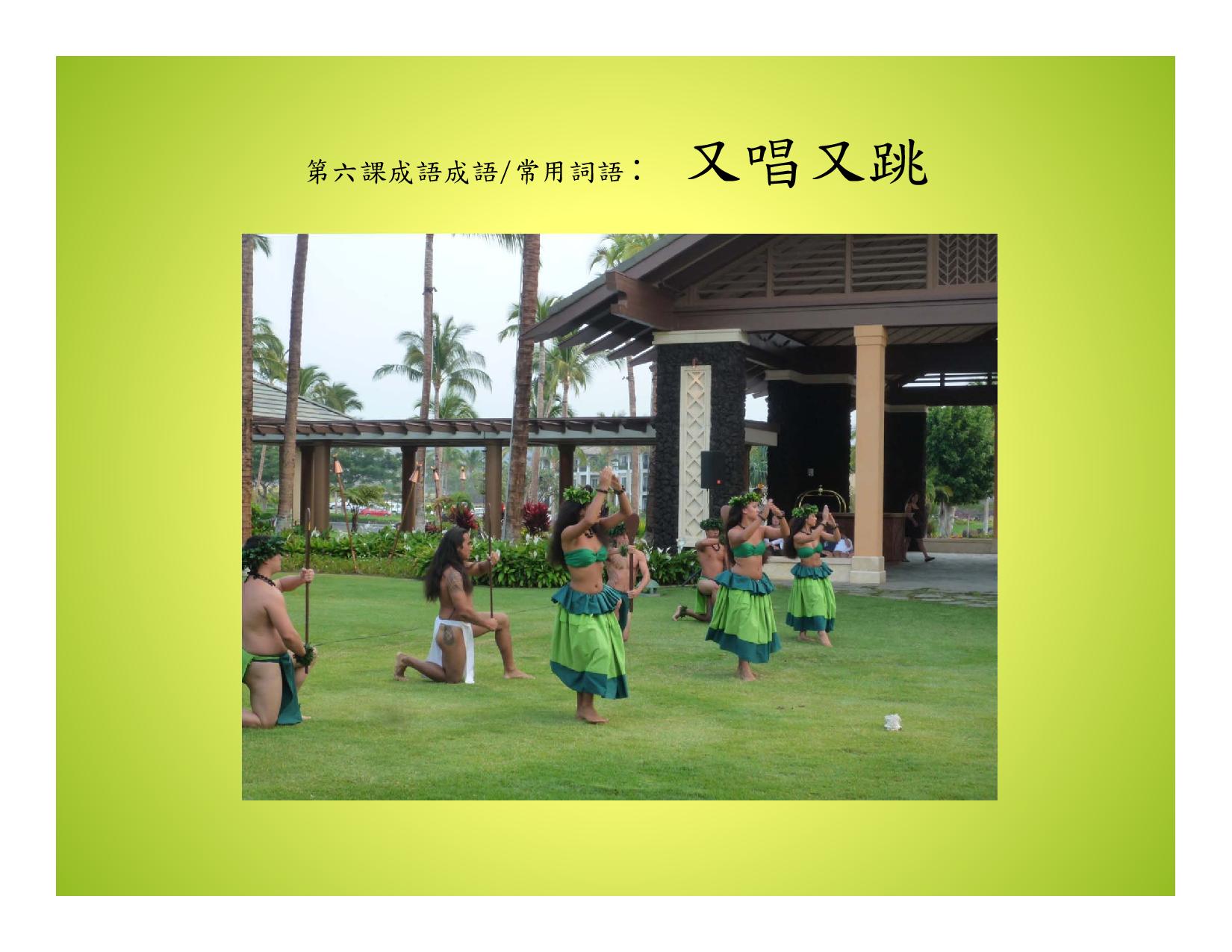 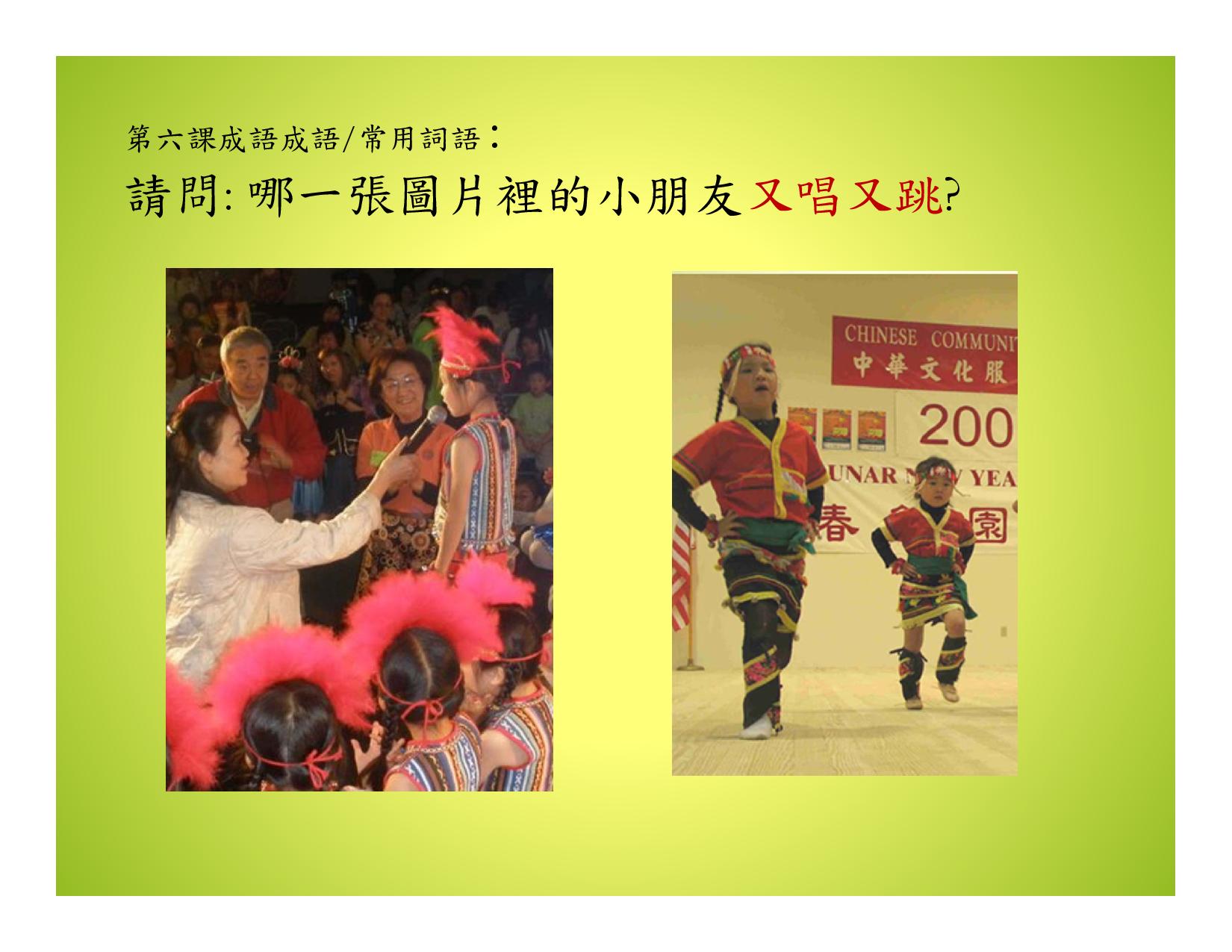